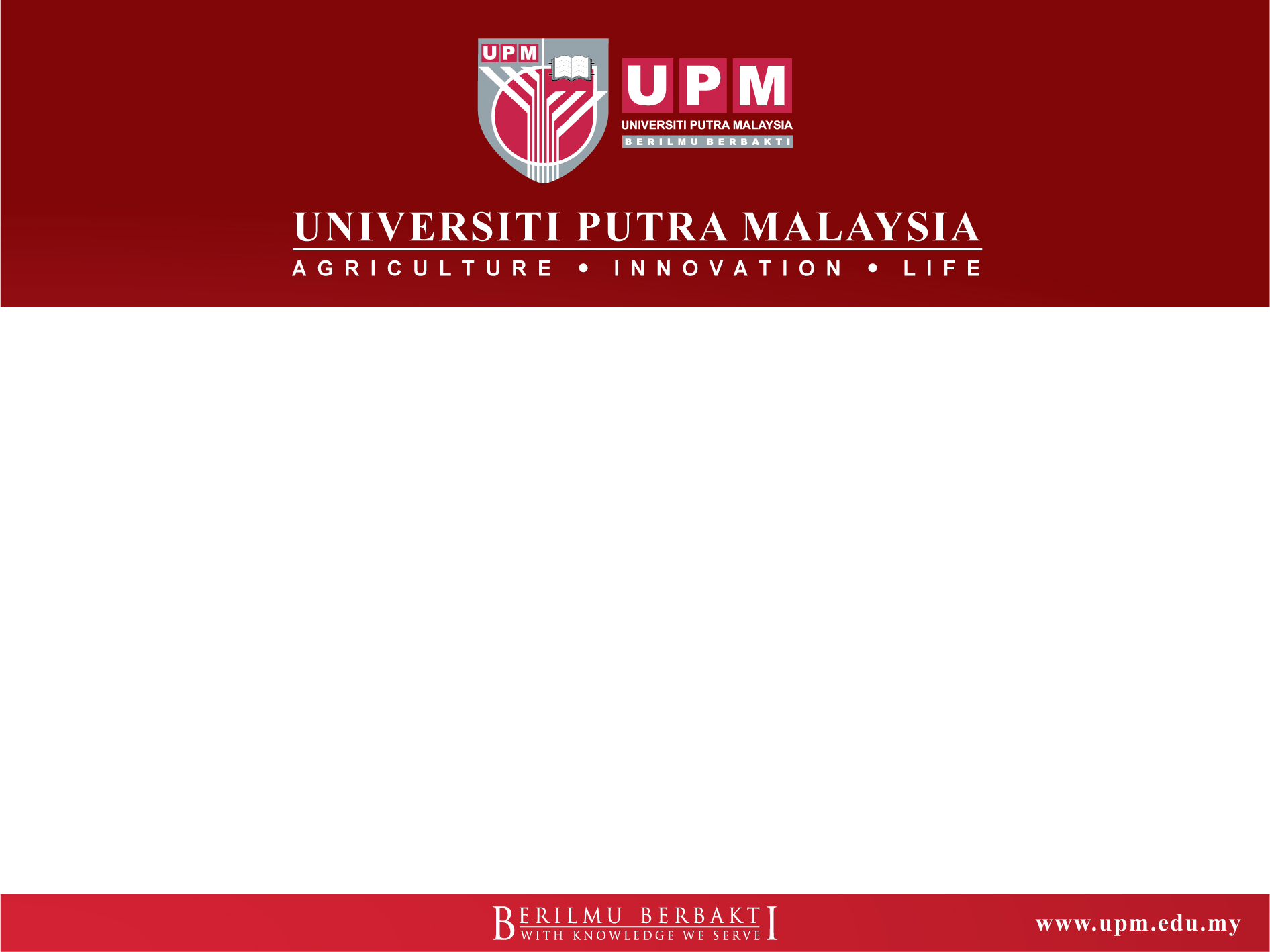 PROSEDUR DAN GARIS PANDUAN PENGURUSAN PENYELIDIKAN DANINOVASI
Prosedur: Skop Perlindungan Harta Intelek
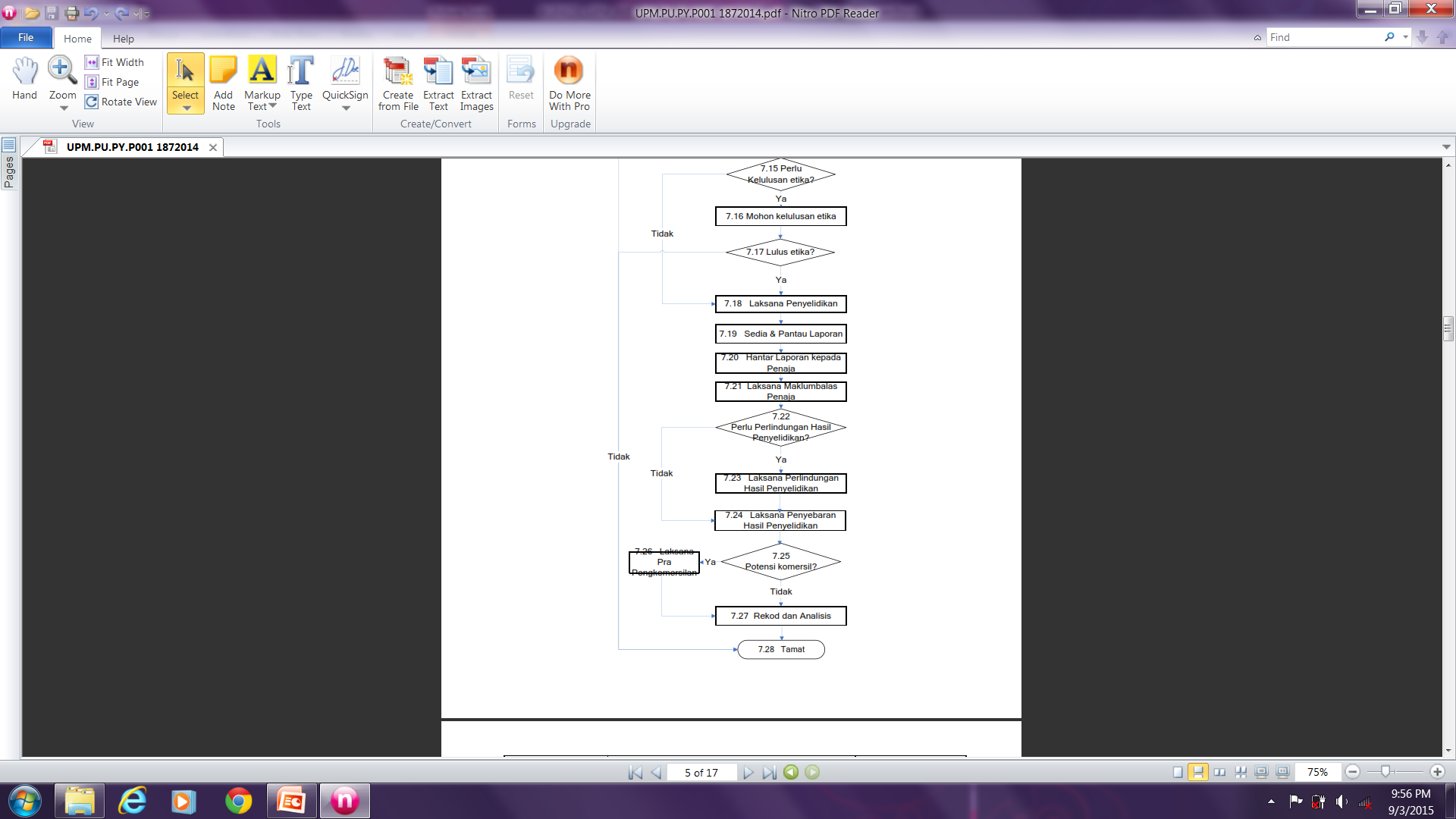  Garis Panduan Penyelidikan Untuk Penyelidik 
(PU/PY/GP15/PENYELIDIK)

 Garis Panduan Penyelidikan Untuk PTJ
(PU/PY/GP16/PTNCPI) 
 
 Garis Panduan Penyelidikan Untuk Pej TNCPI
(PU/PY/GP17/PTNCPI)
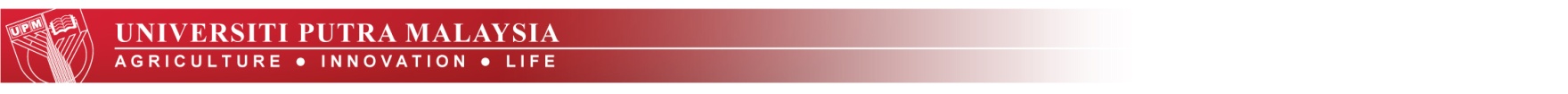 1. Perlindungan di Malaysia
Salinan sijil/Akuan Berkanun kepada penyelidik & TDPI
Penyelidik
Pemfailan
oleh PPSP
Laporan pemeriksaan kepada penyelidik
Terima & proses borang
Surat keputusan kpd penyelidik & TDPI
Surat Jemputan Pembentangan
Dinilai oleh JPHI
Penderafan 
(jika disokong)
 Paten (PU/PY/BR16/PATEN); 
 Hak Cipta (PU/PY/BR17/CR); 
 Cap Dagangan (PU/PY/BR18/TM); 
 Reka Bentuk Perindustrian (PU/PY/BR19/ID) 
 Varieti Tumbuhan Baru (PU/PY/BR20/NPV)
Preliminary assessment
Salinan Sijil Pendaftaran (Granted) kpd penyelidik & TDPI
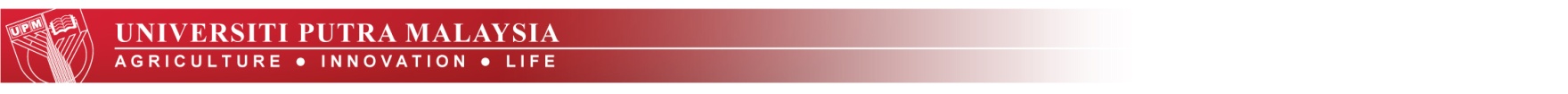 2. Perlindungan di Luar Negara (Paten)
Salinan sijil pemfailan kpd penyelidik & TDPI
Surat jemputan pembentangan
Surat keputusan kpd penyelidik & TDPI
Dinilai oleh JPHI
Pemfailan oleh 
ejen paten
Laporan pemeriksaan kepada penyelidik
Menilai permohonan berdasarkan hasil kajian potensi pasaran 

i.  Cadangan pemasaran
ii. keutamaan: rakan perniagaan
Salinan Sijil Pendaftaran (Granted) kpd penyelidik & TDPI
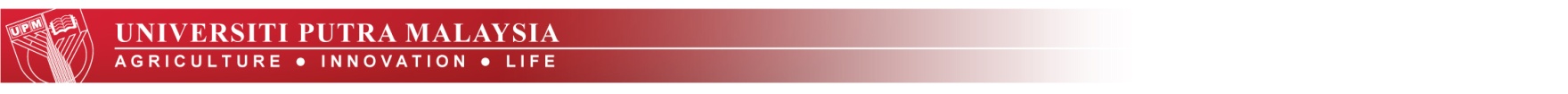 Rekod maklumat harta intelek
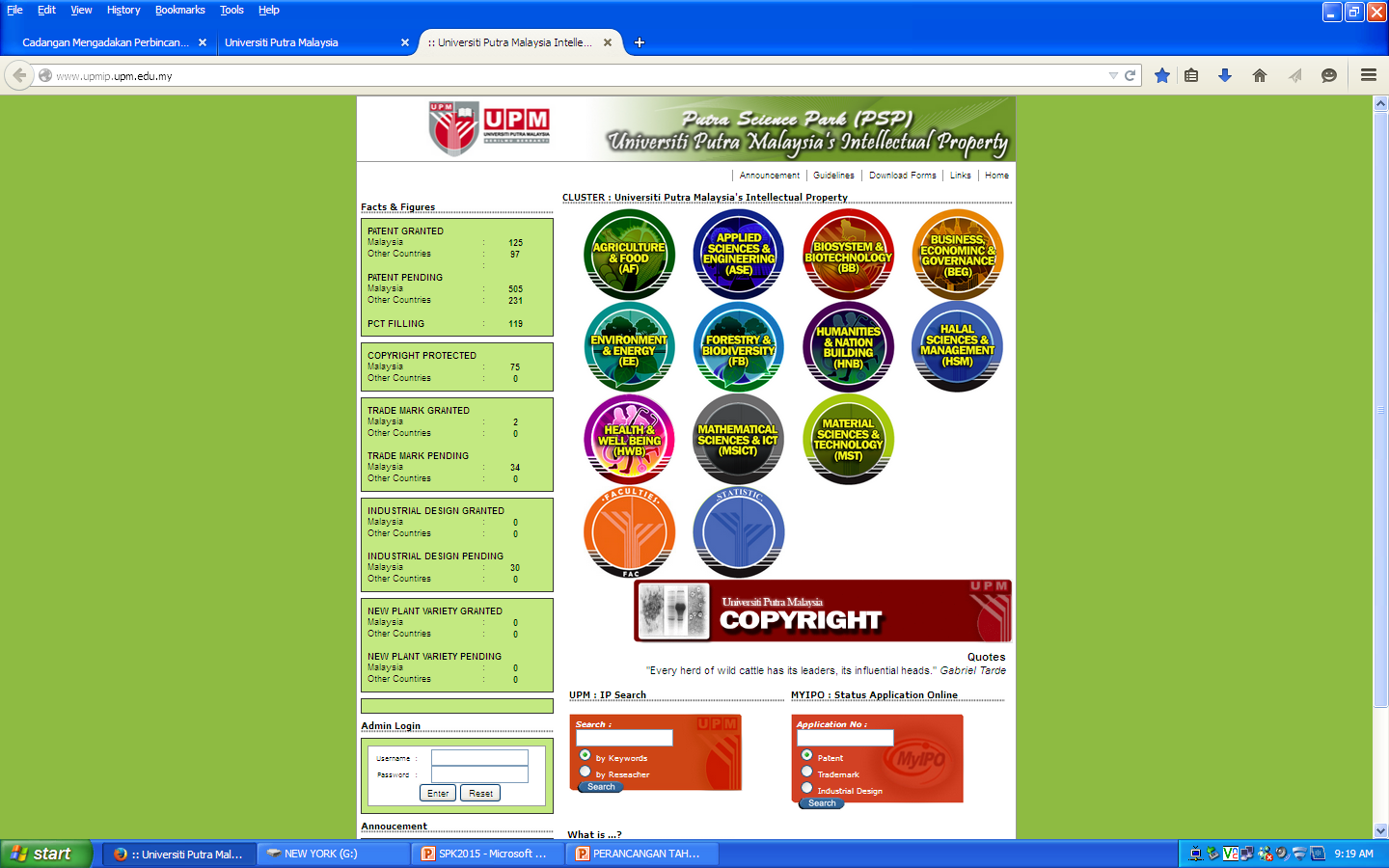 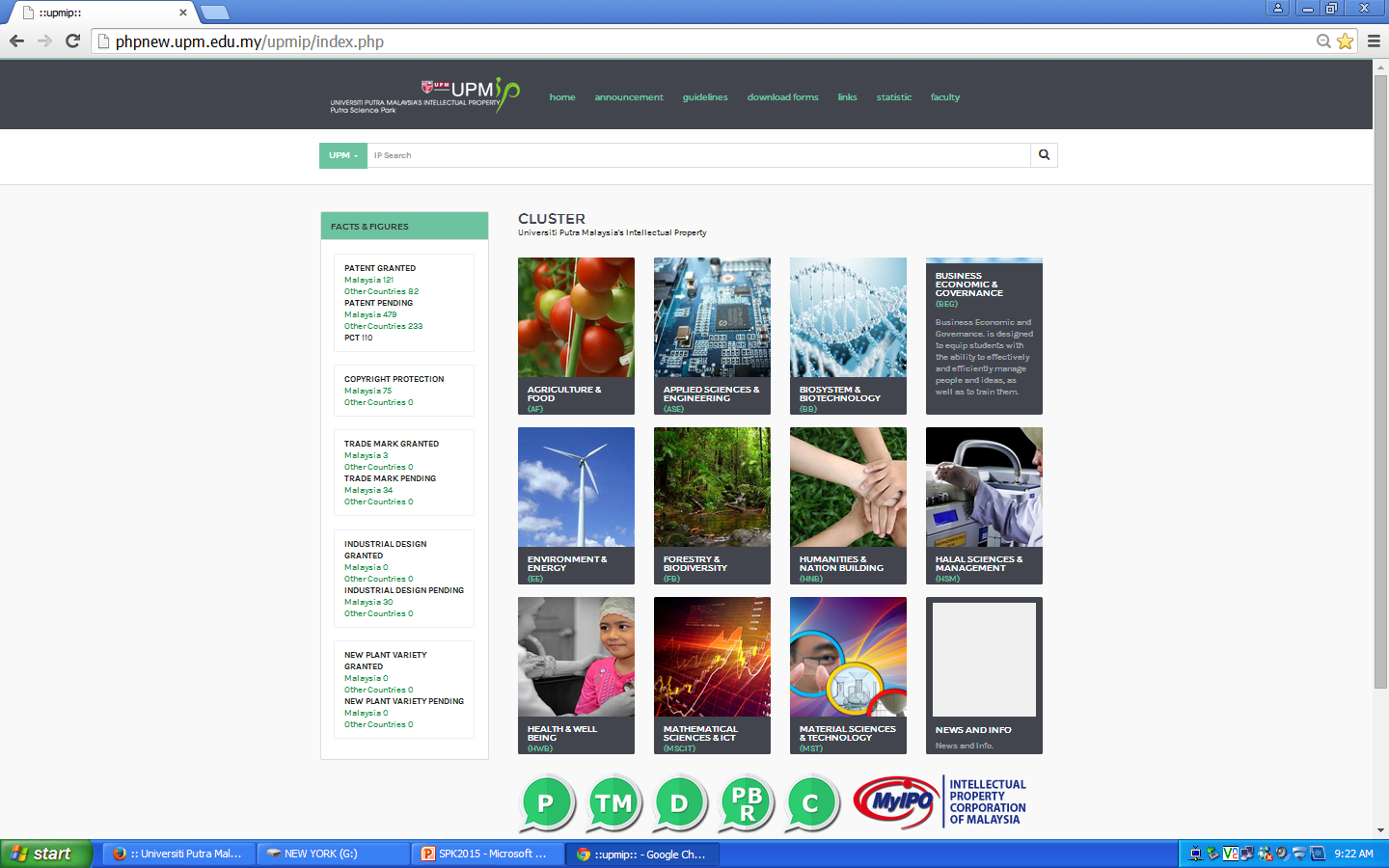 AKAN DATANG
http://www.upmip.upm.edu.my/
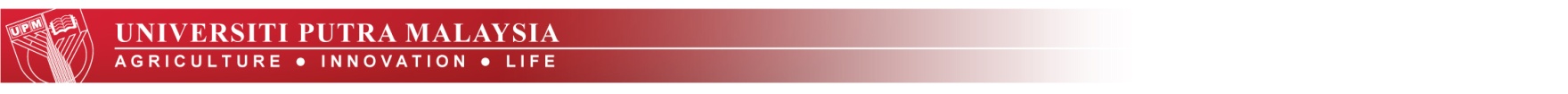 KPI Universiti & Keperluan MYRA
PTJ perlu menggalakkan penyelidik melindungi  harta intelek
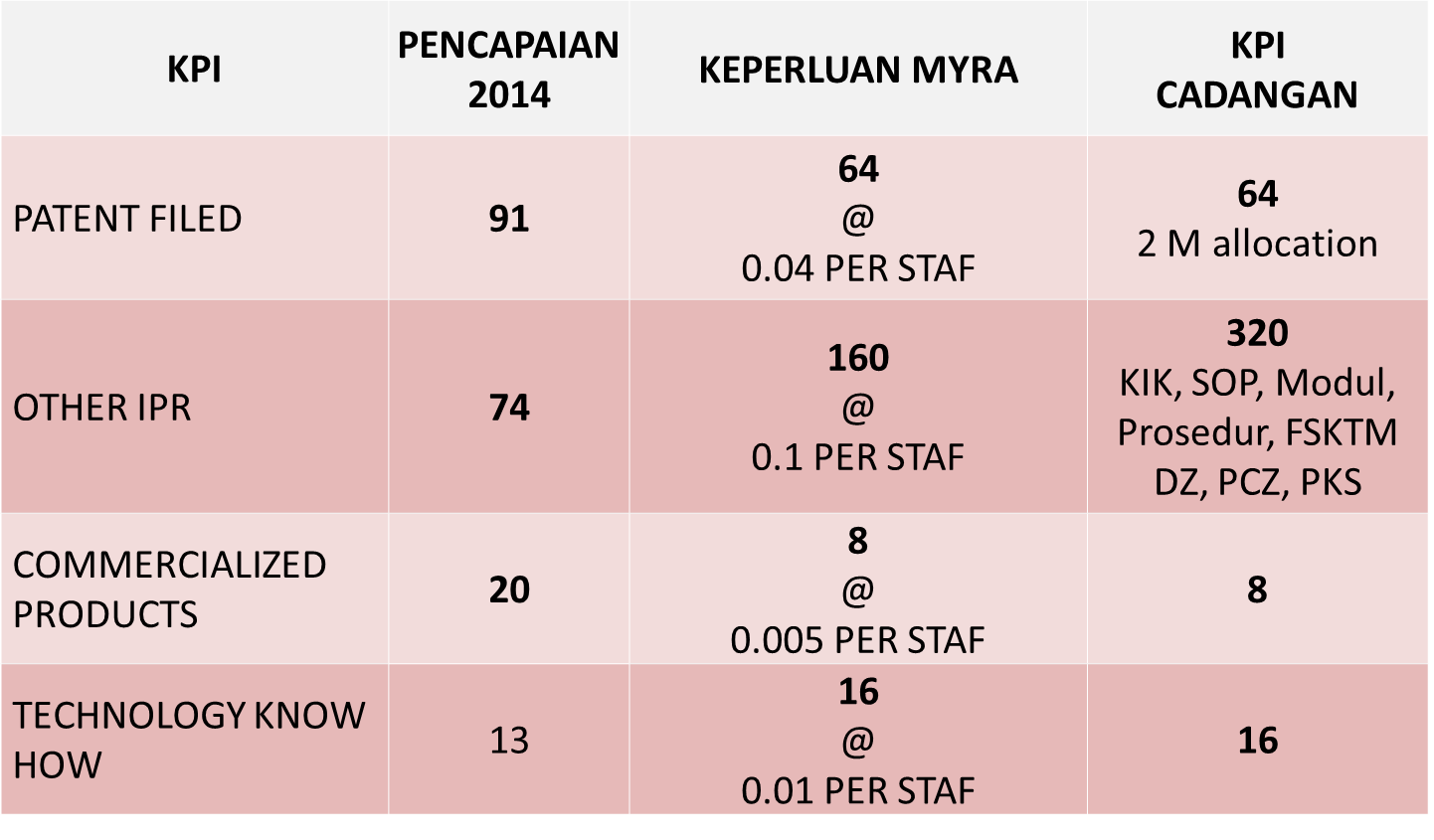 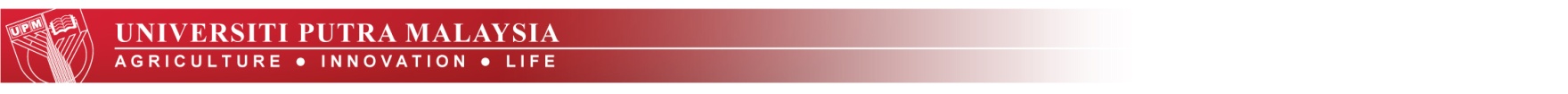 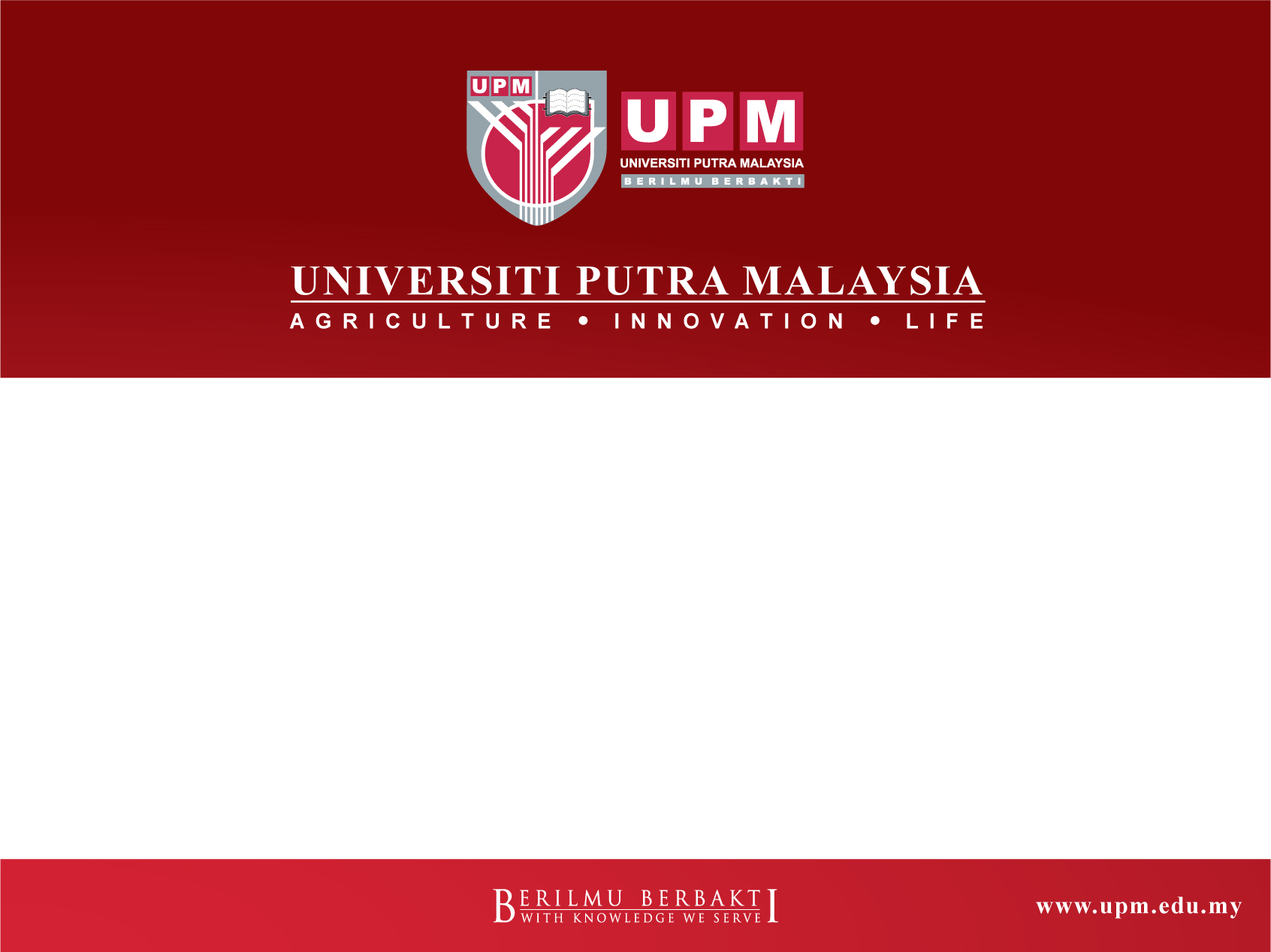 Terima Kasih | Thank You